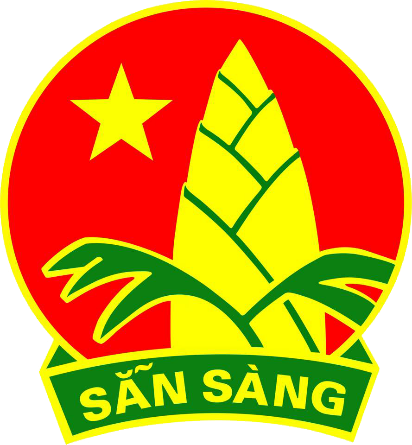 LIÊN ĐỘI TRƯỜNG TH TIỀN PHONG
ĐẠI HỘI LIÊN ĐỘI NĂM HỌC 2020-2021
Yên Viên, ngày 23 tháng 9 năm 2020